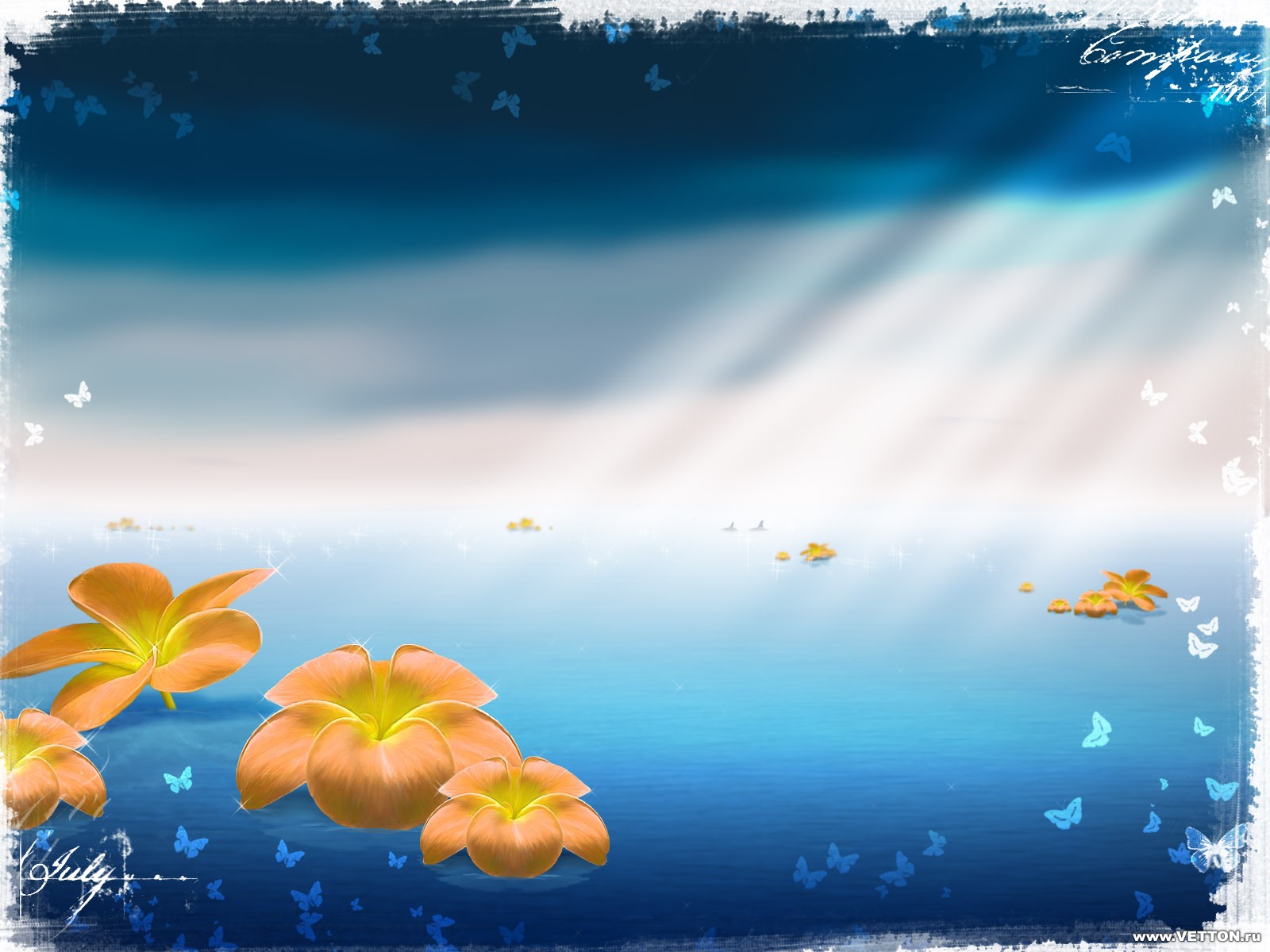 НАШ  ЗДОРОВЫЙ
3А  КЛАСС
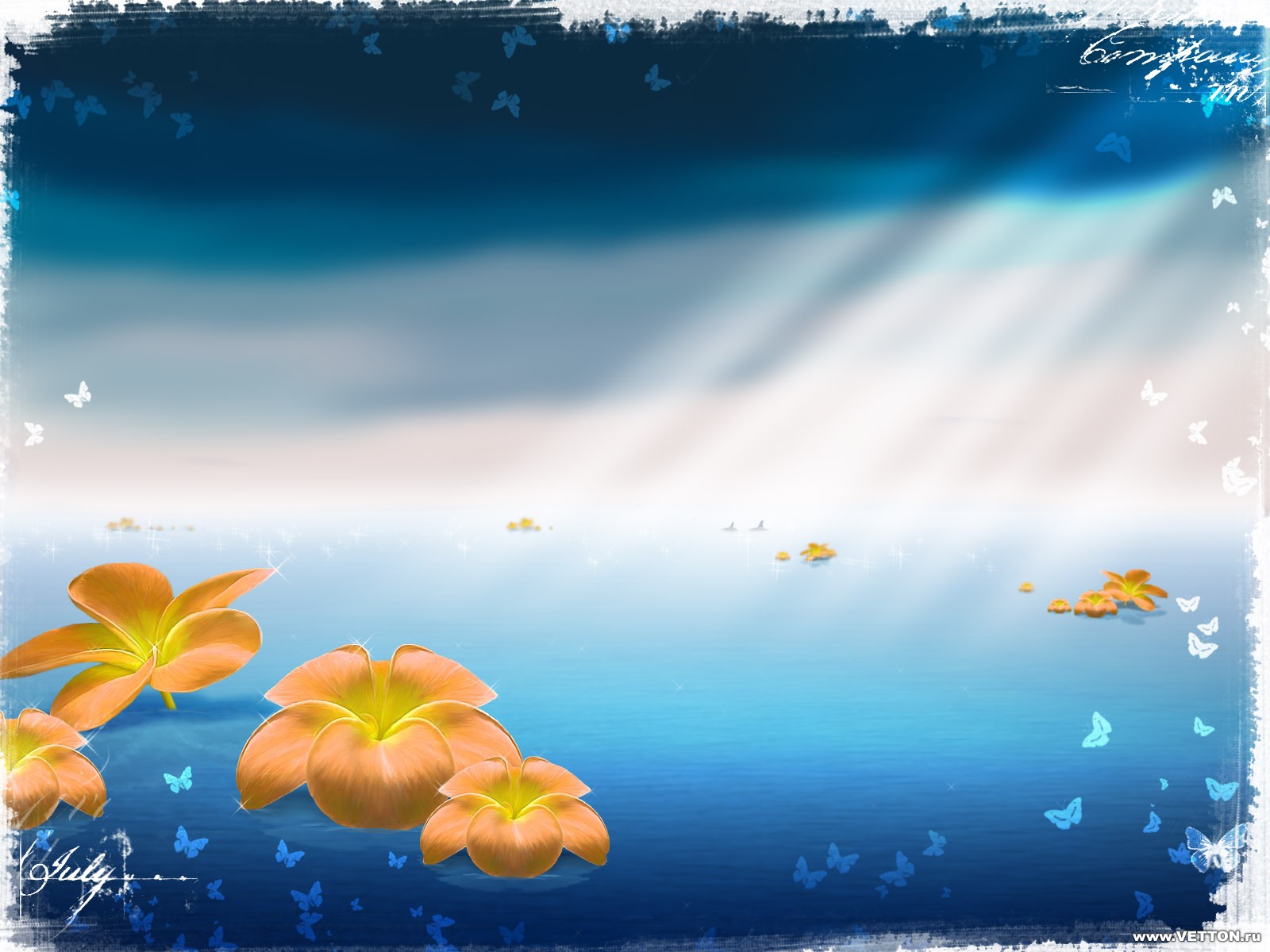 Я  ЗДОРОВЬЕ СБЕРЕГУ –  САМ СЕБЕ Я ПОМОГУ!
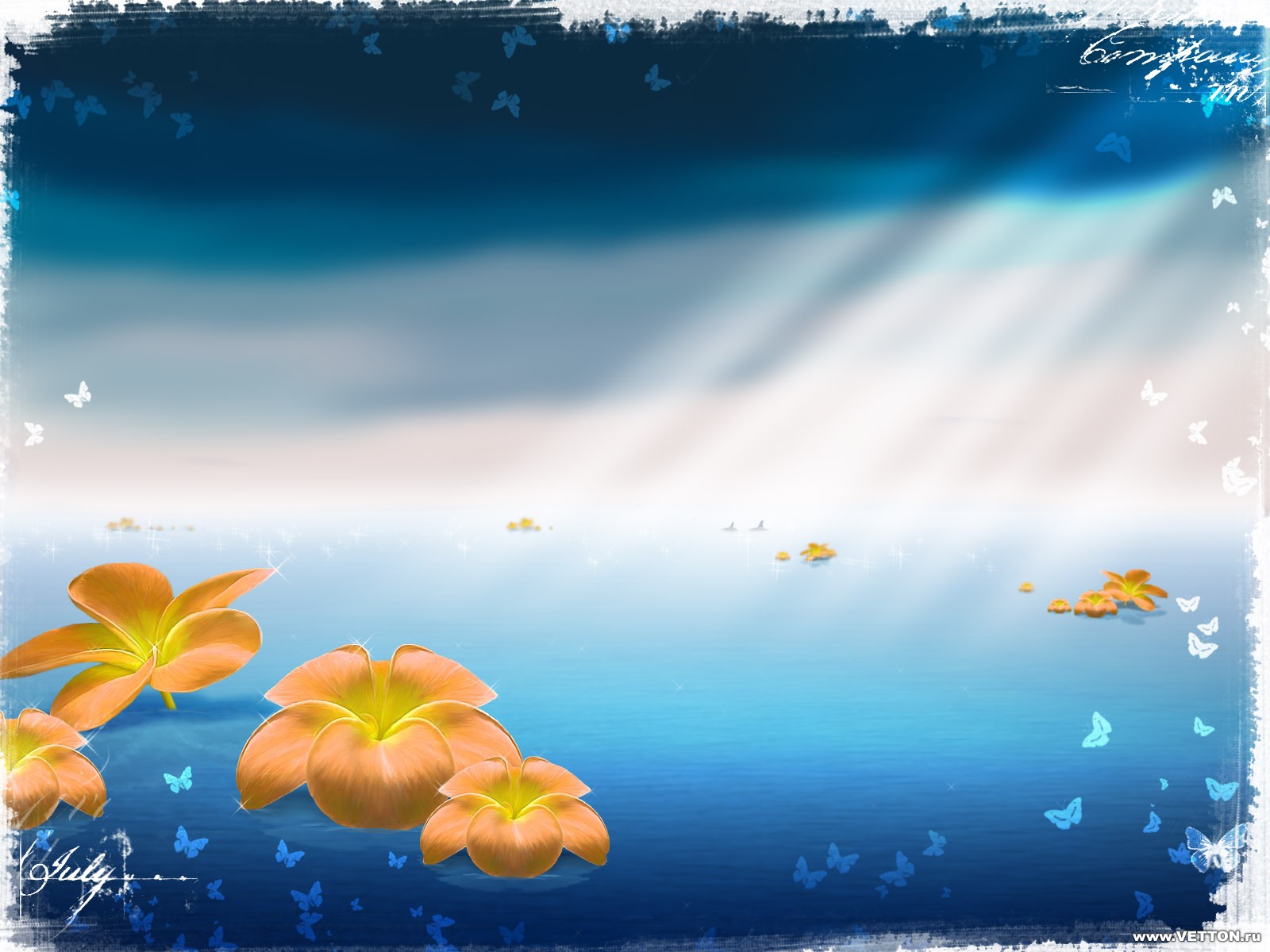 ЗДОРОВЬЕ – ЭТО КРАСОТА!
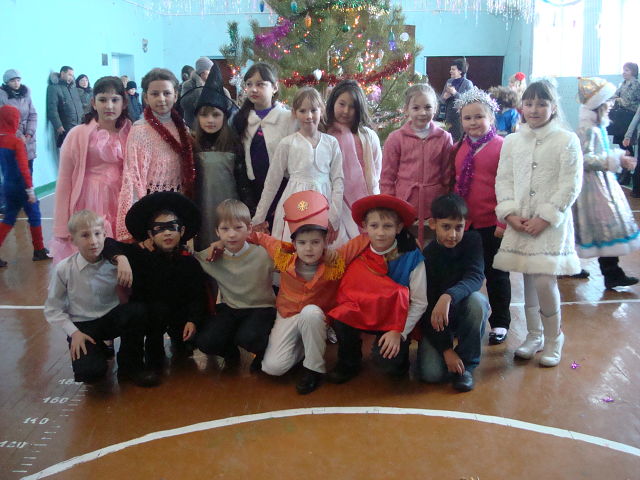 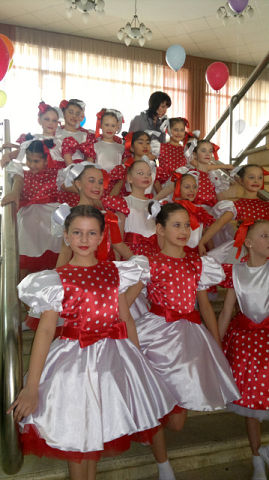 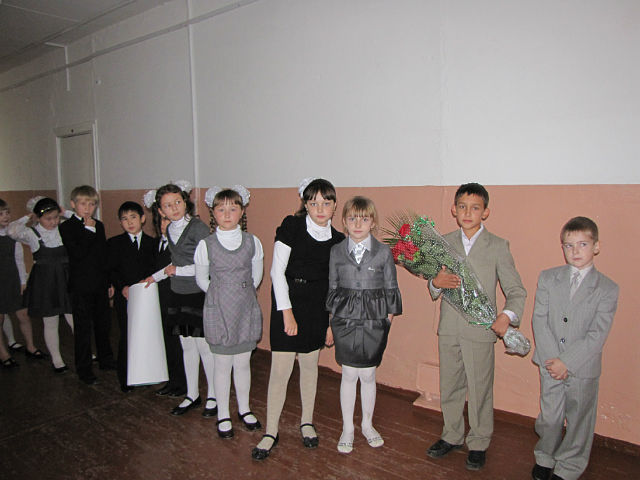 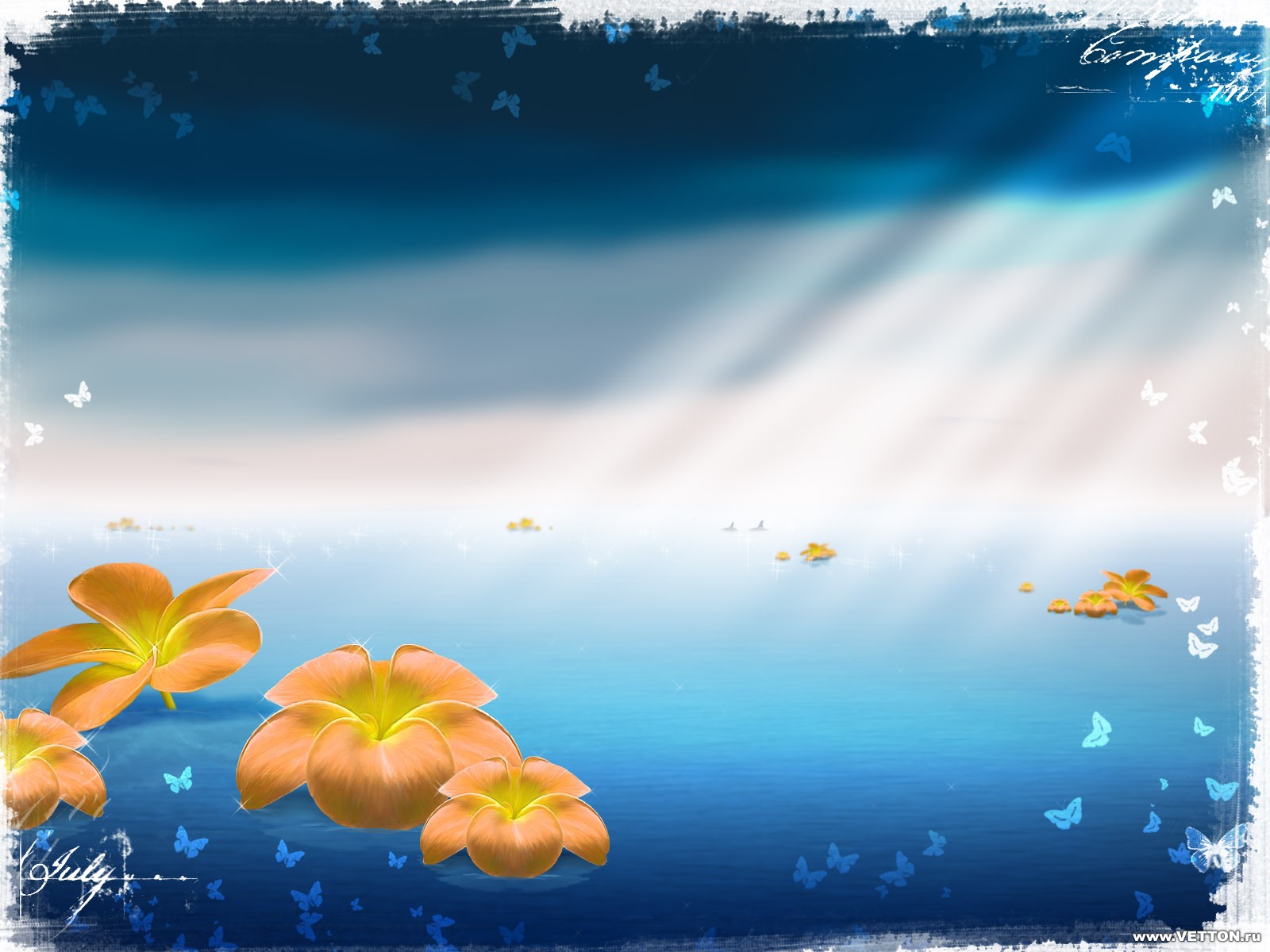 ОТ ПРОСТОЙ ВОДЫ И МЫЛАУ МИКРОБОВ ТАЮТ СИЛЫ.
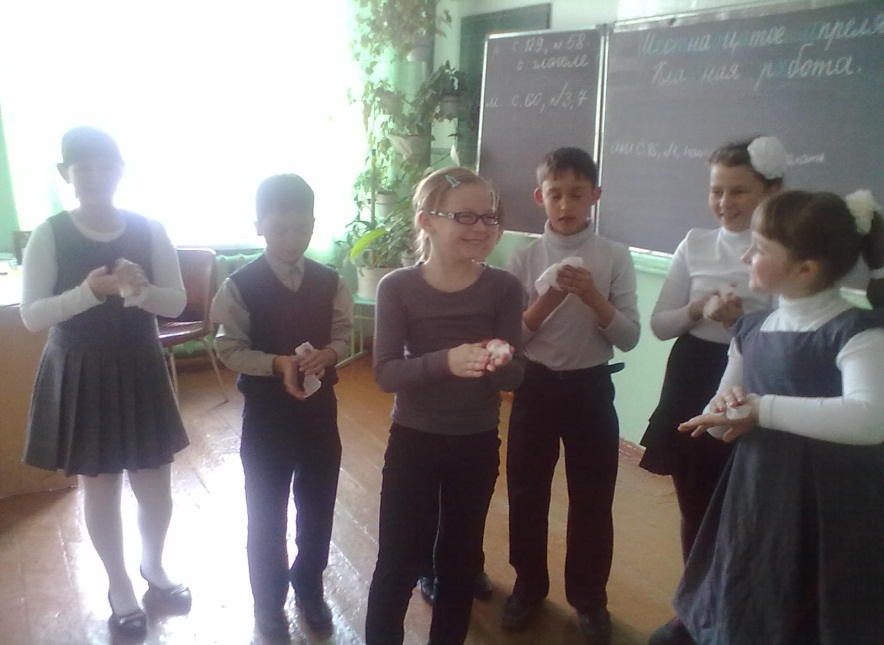 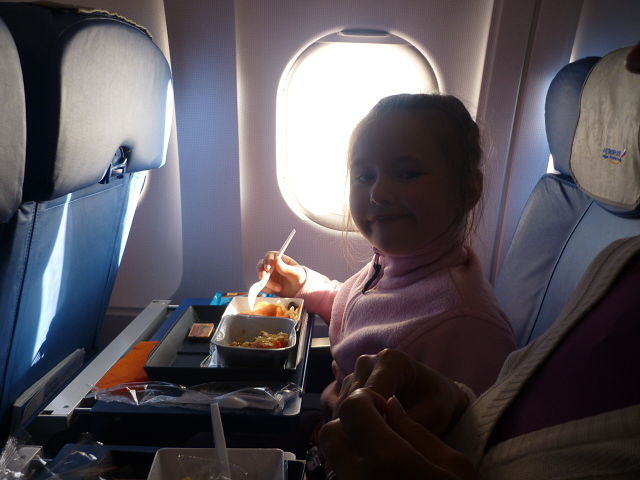 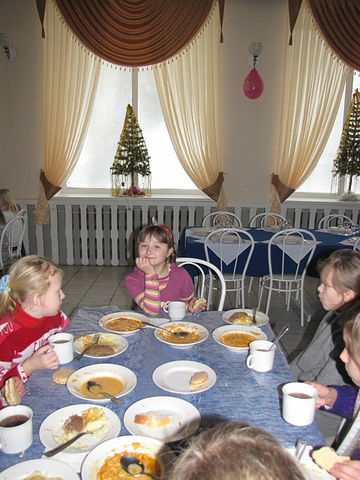 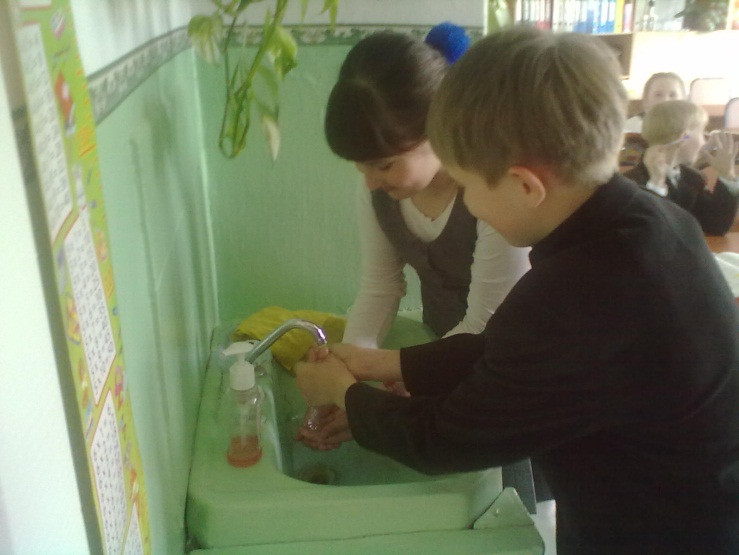 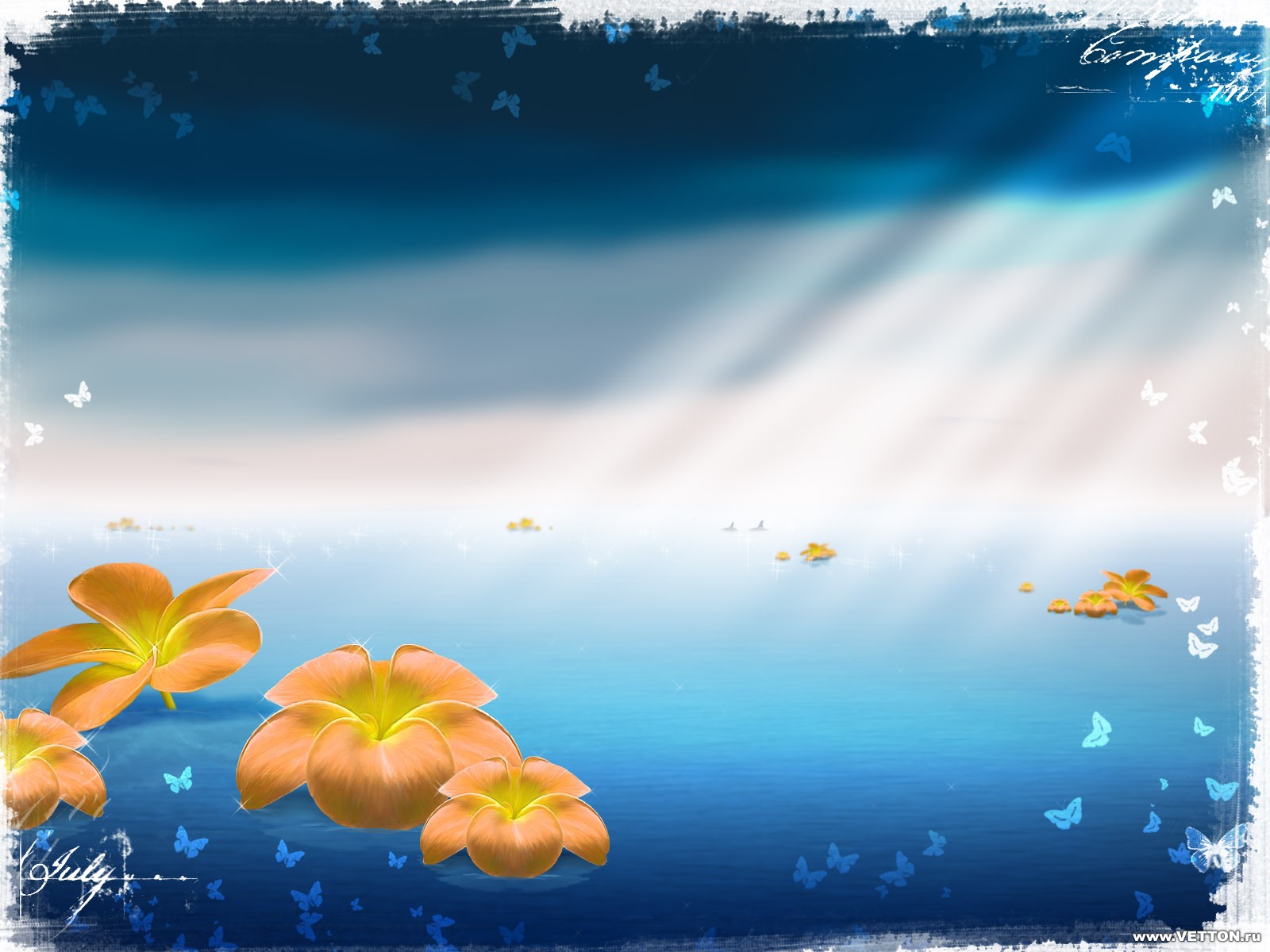 ФИЗКУЛЬТУРУ ВСЕ ЛЮБИТЕ И            СО СПОРТОМ ВСЕ ДРУЖИТЕ.
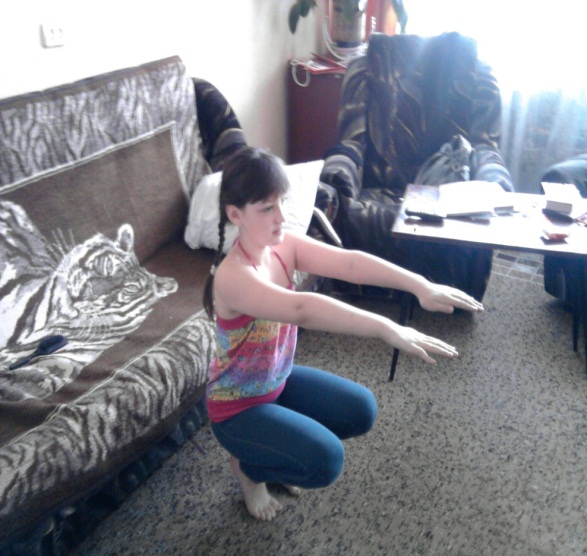 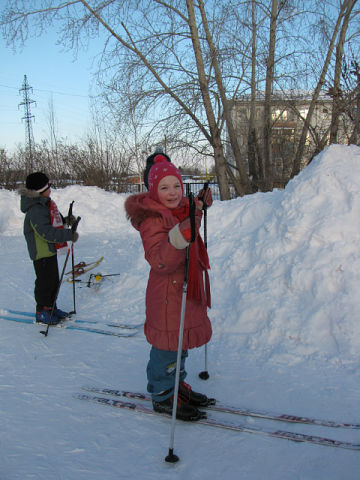 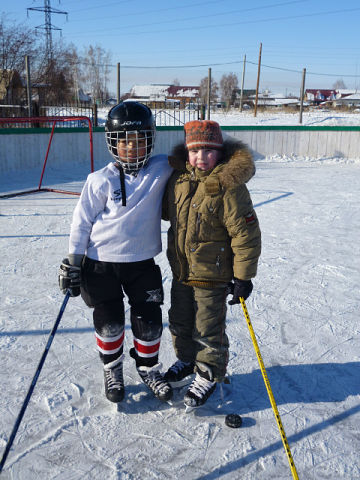 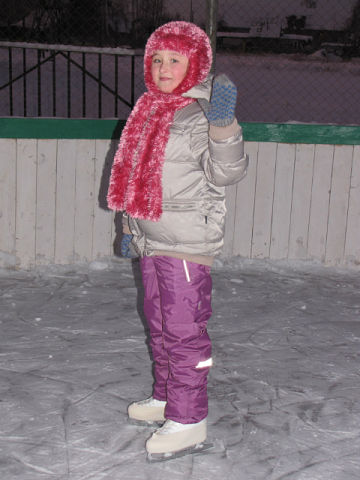 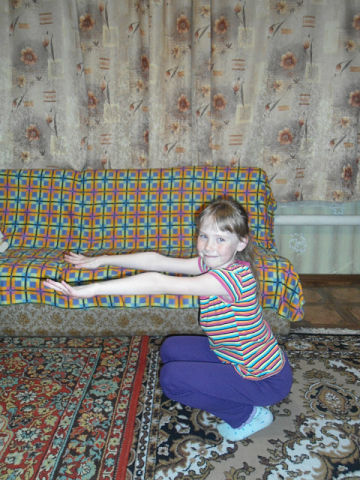 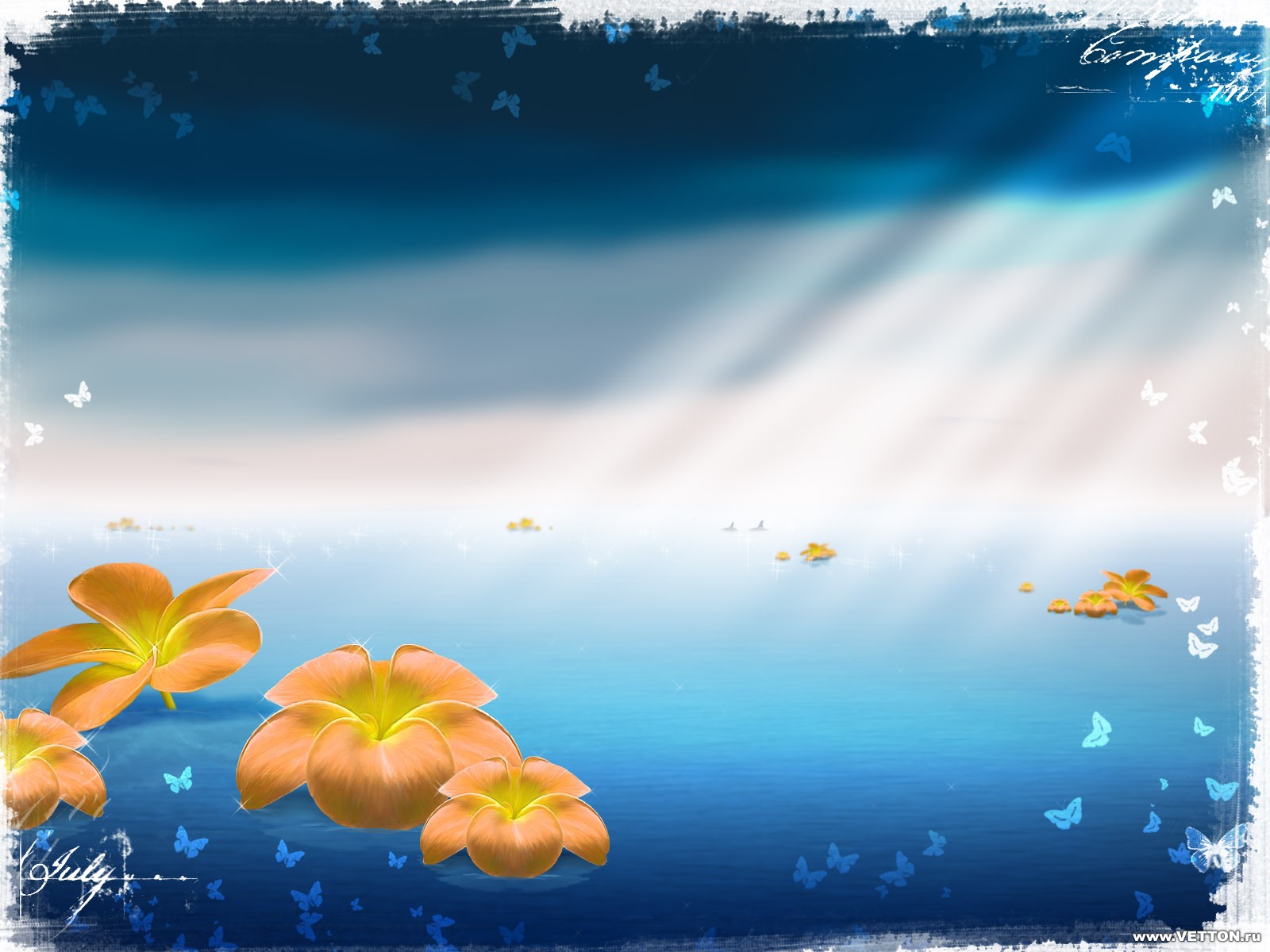 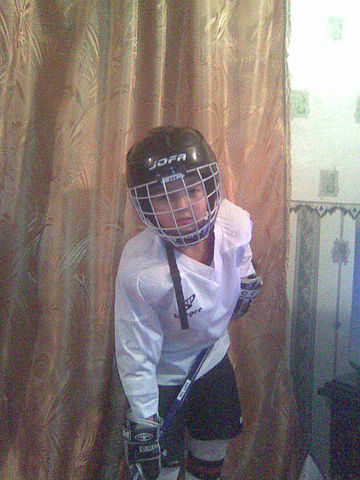 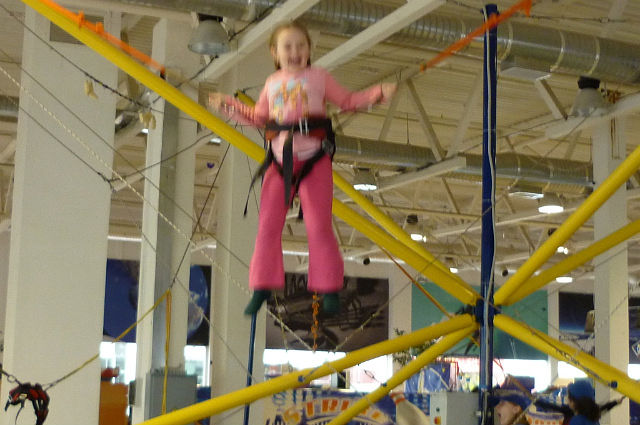 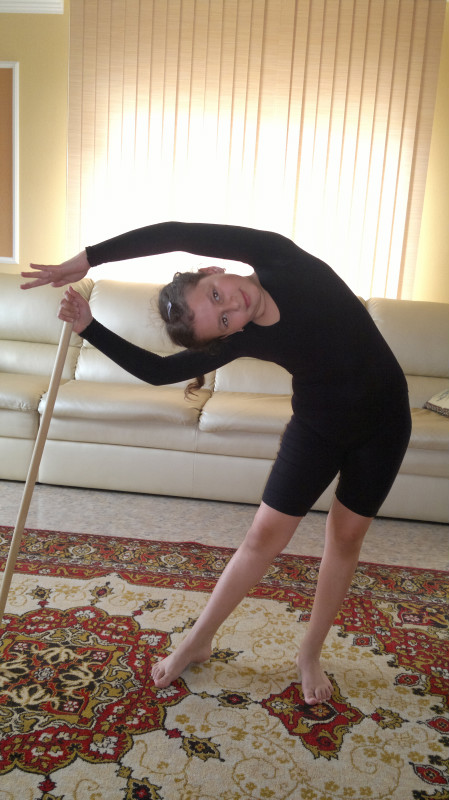 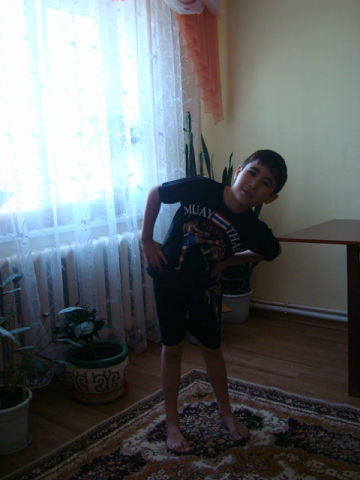 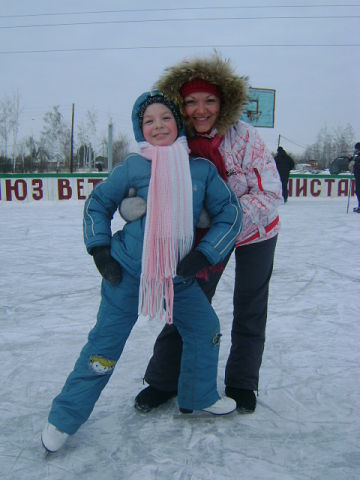 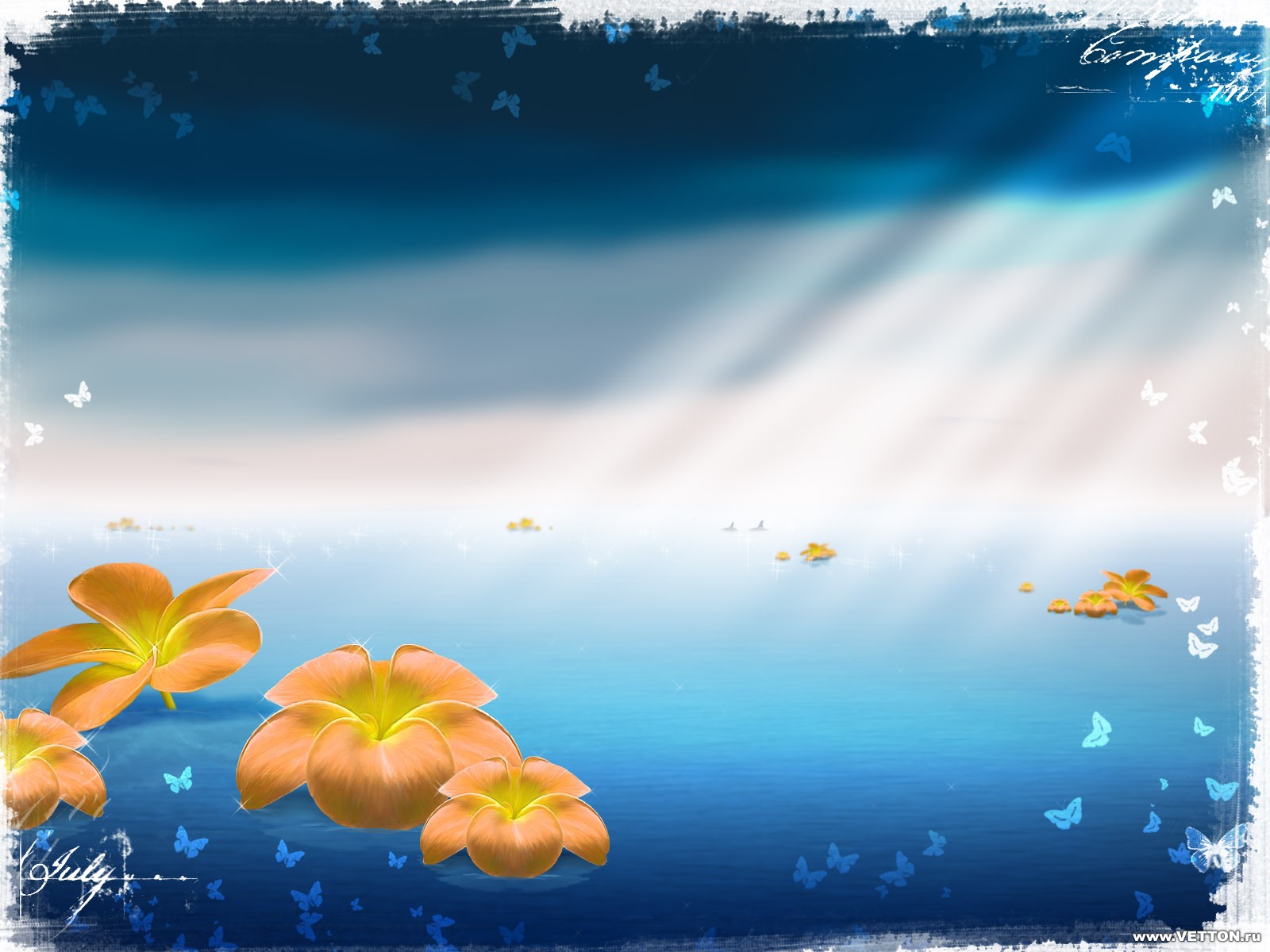 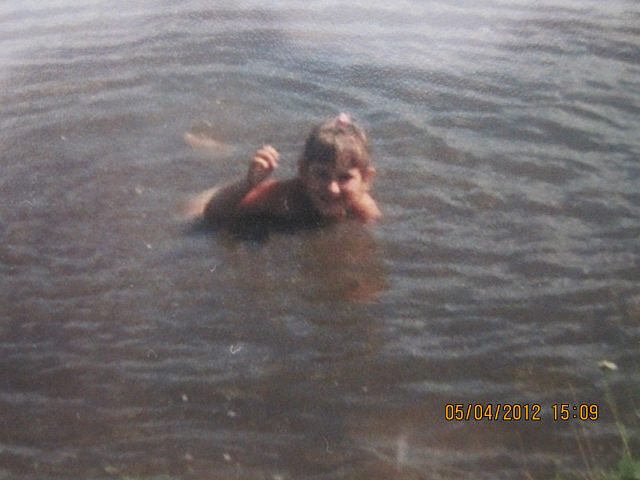 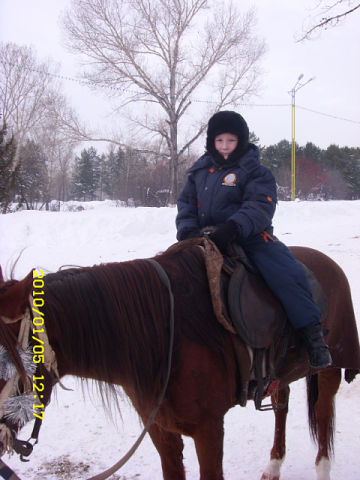 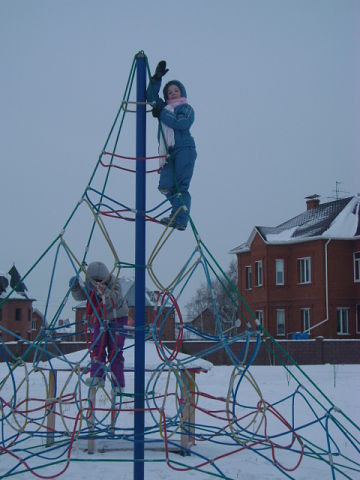 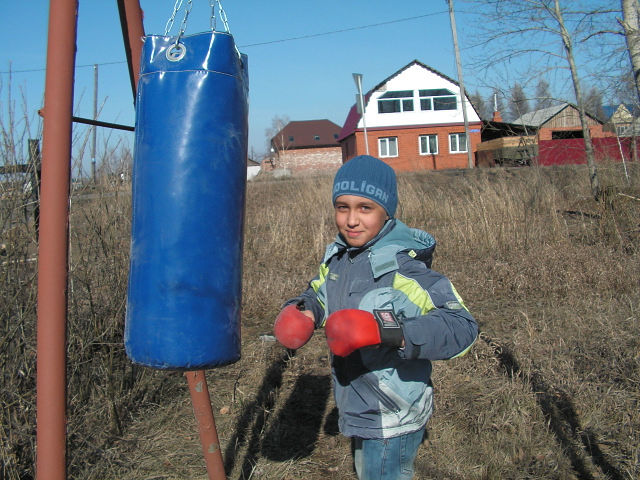 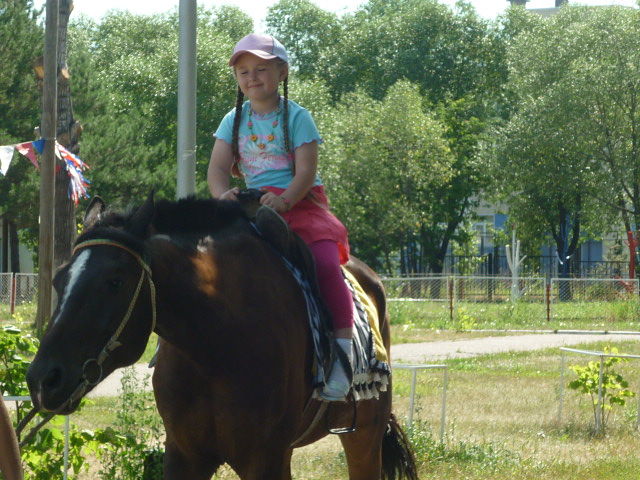 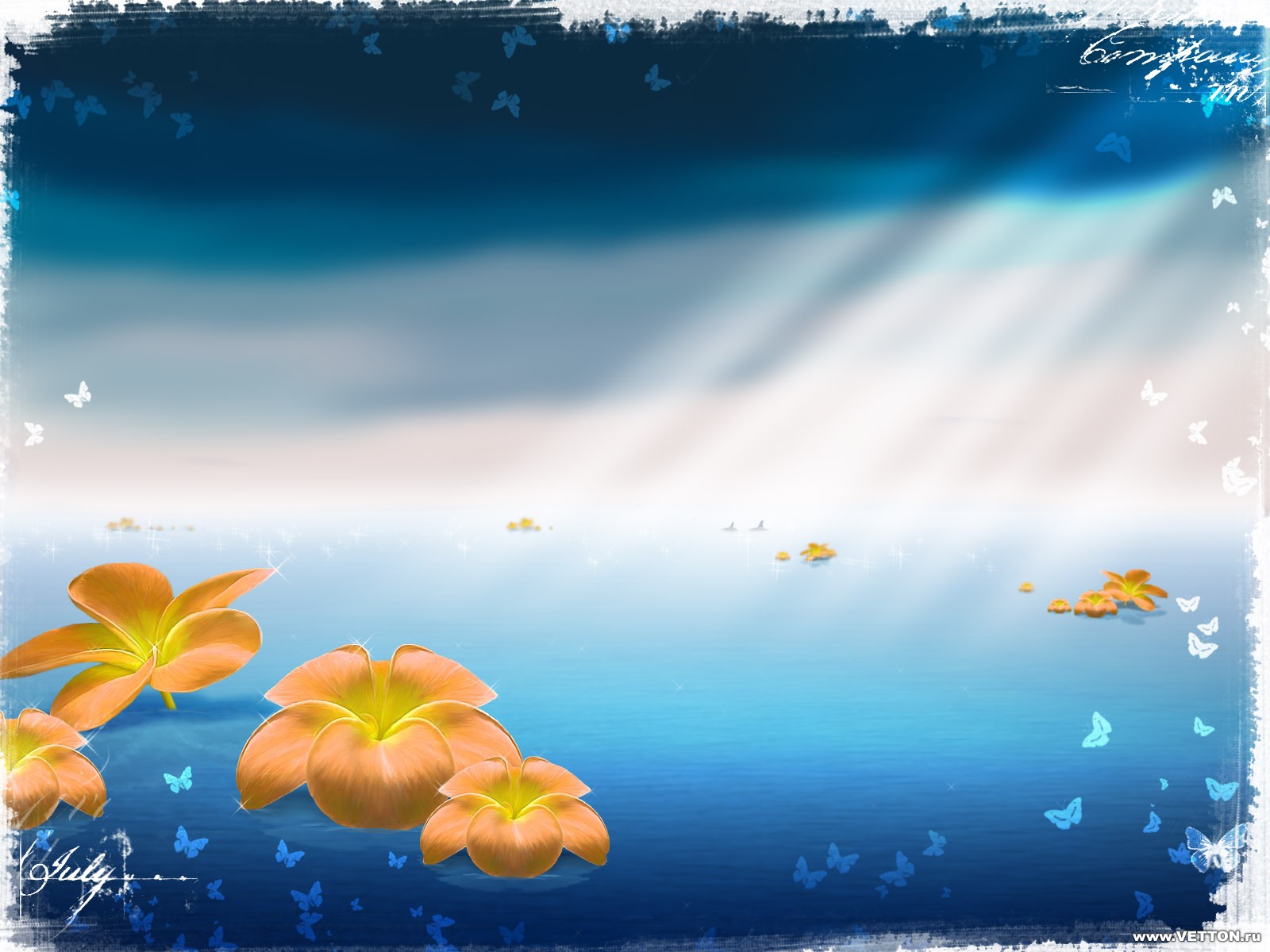 ЗДОРОВЬЕ – ЭТОЗАНЯТИЯ ФИЗКУЛЬТУРОЙ И СПОРТОМ,ЗАКАЛИВАНИЕ,ПРАВИЛЬНОЕ ПИТАНИЕ,ЛИЧНАЯ ГИГИЕНА,СОН,ХОРОШЕЕ НАСТРОЕНИЕ!
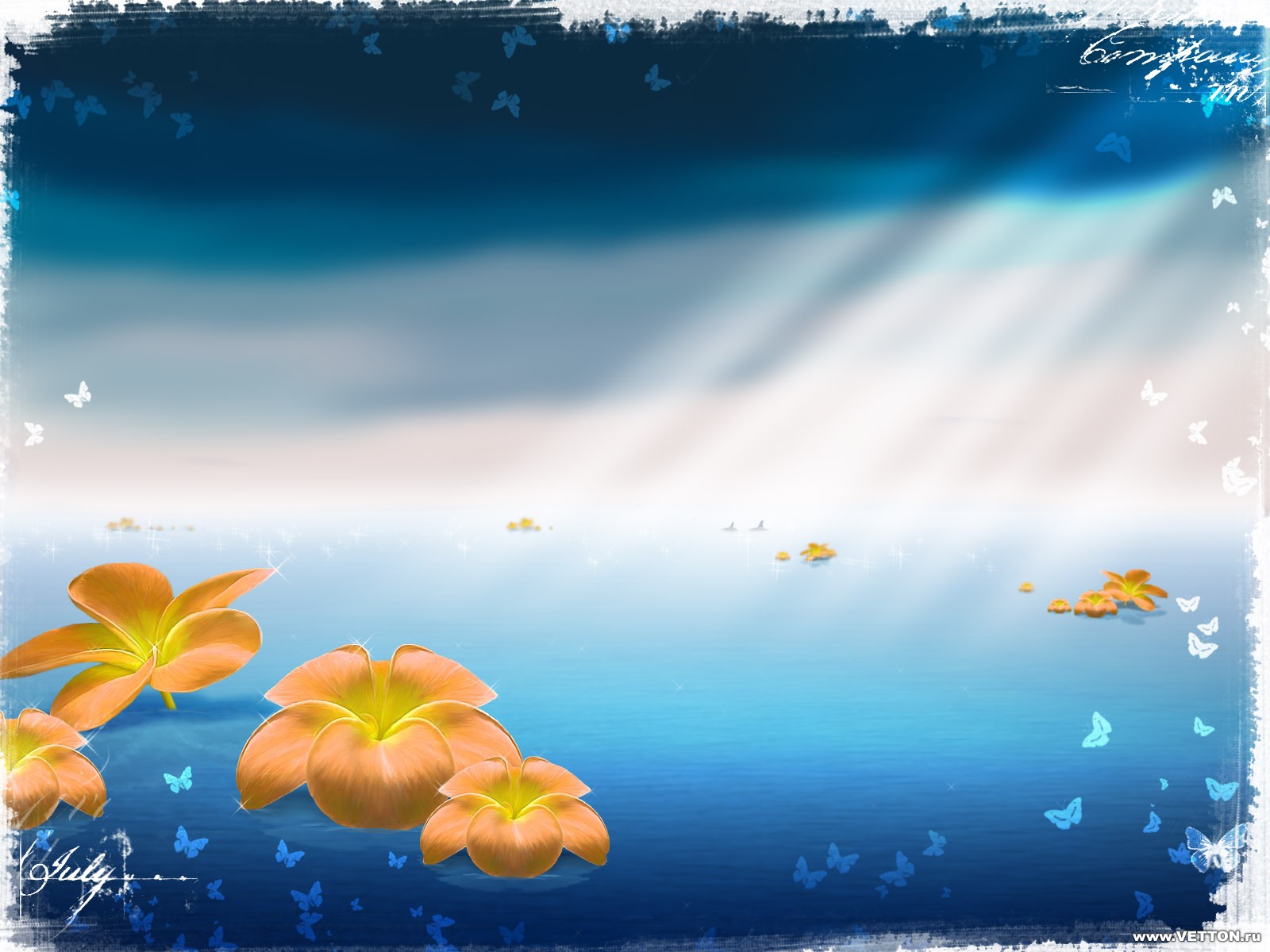 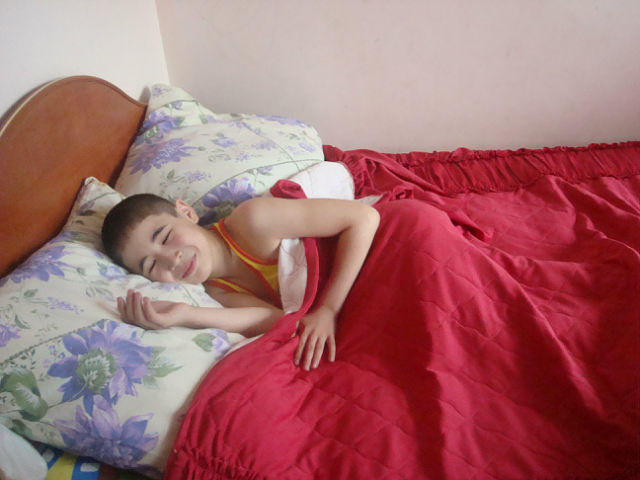 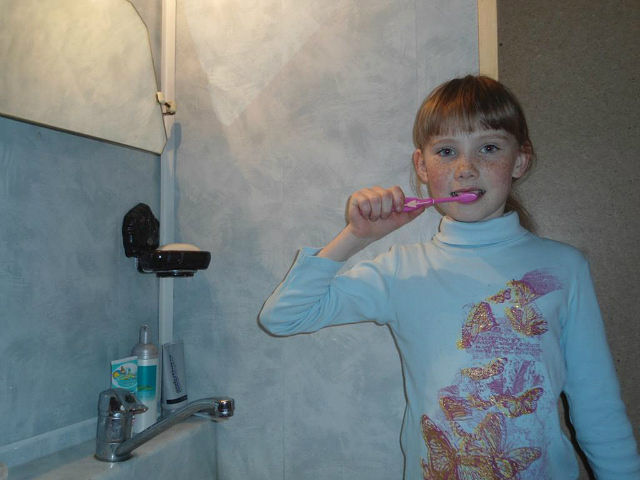 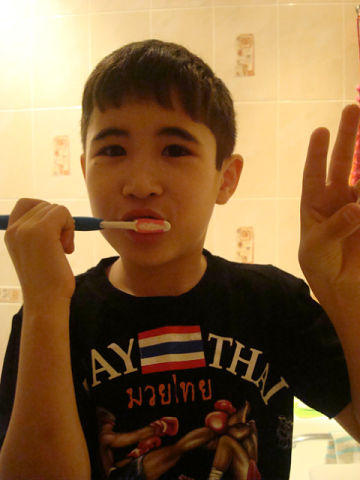 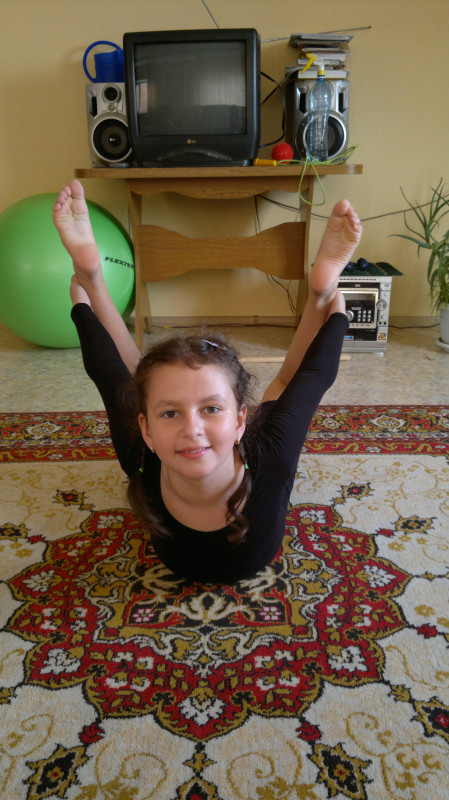 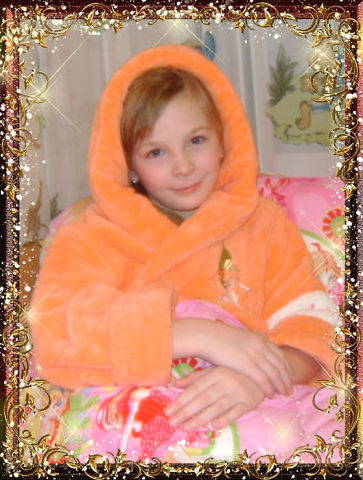 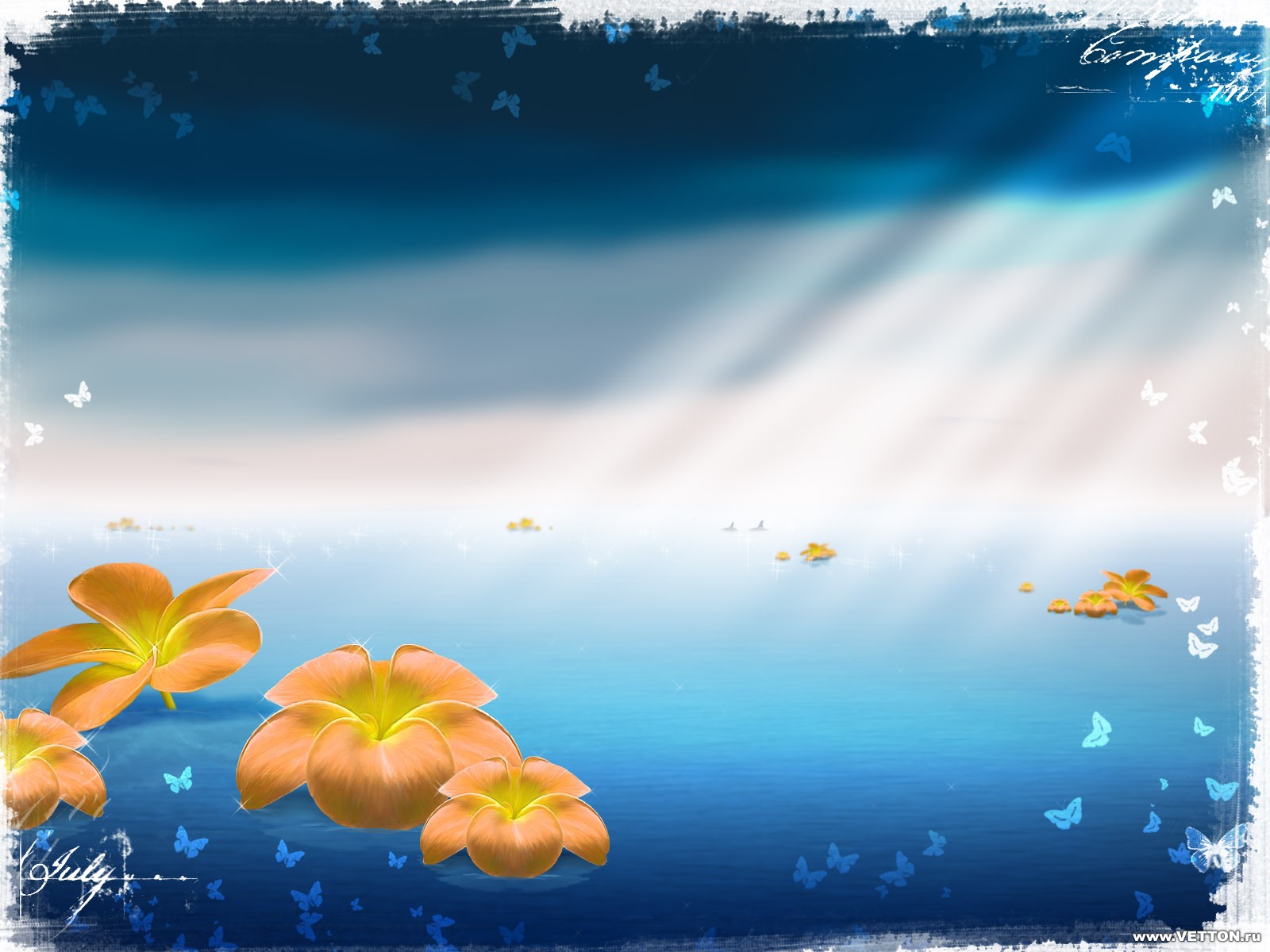 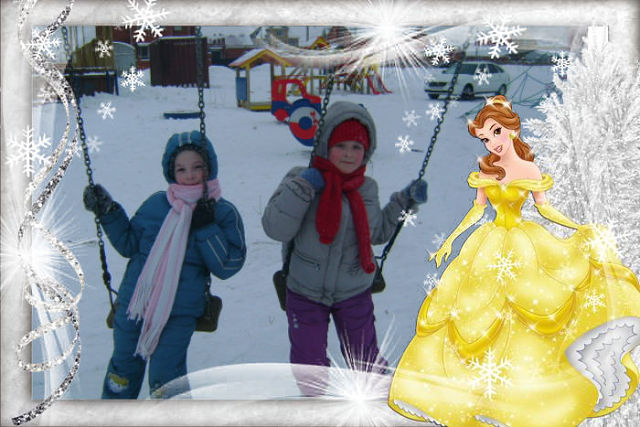 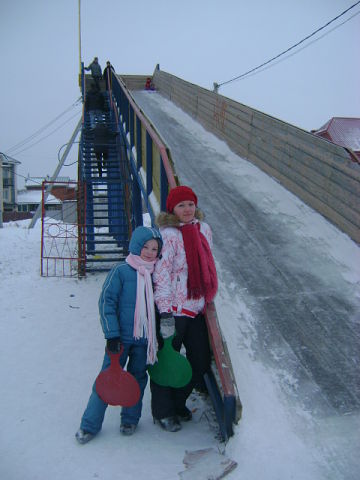 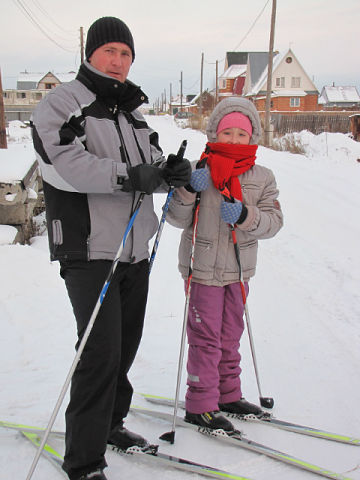 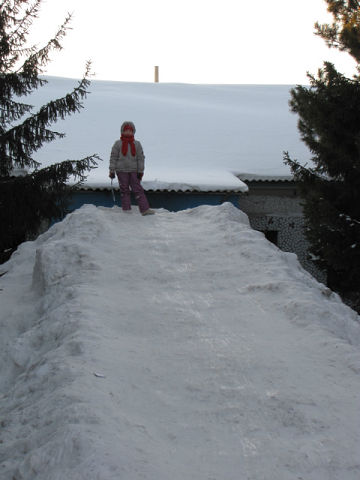 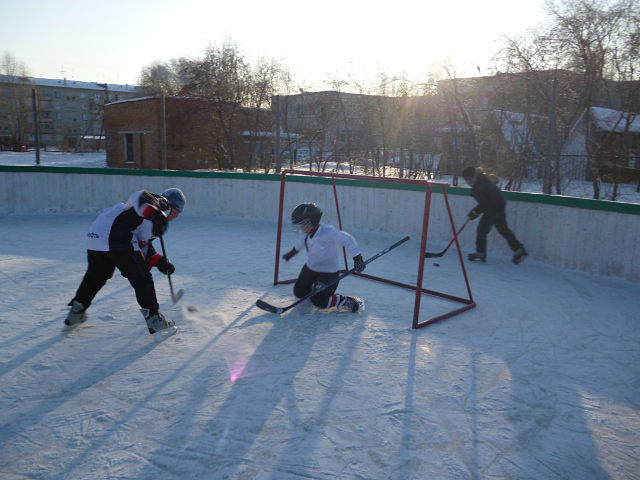 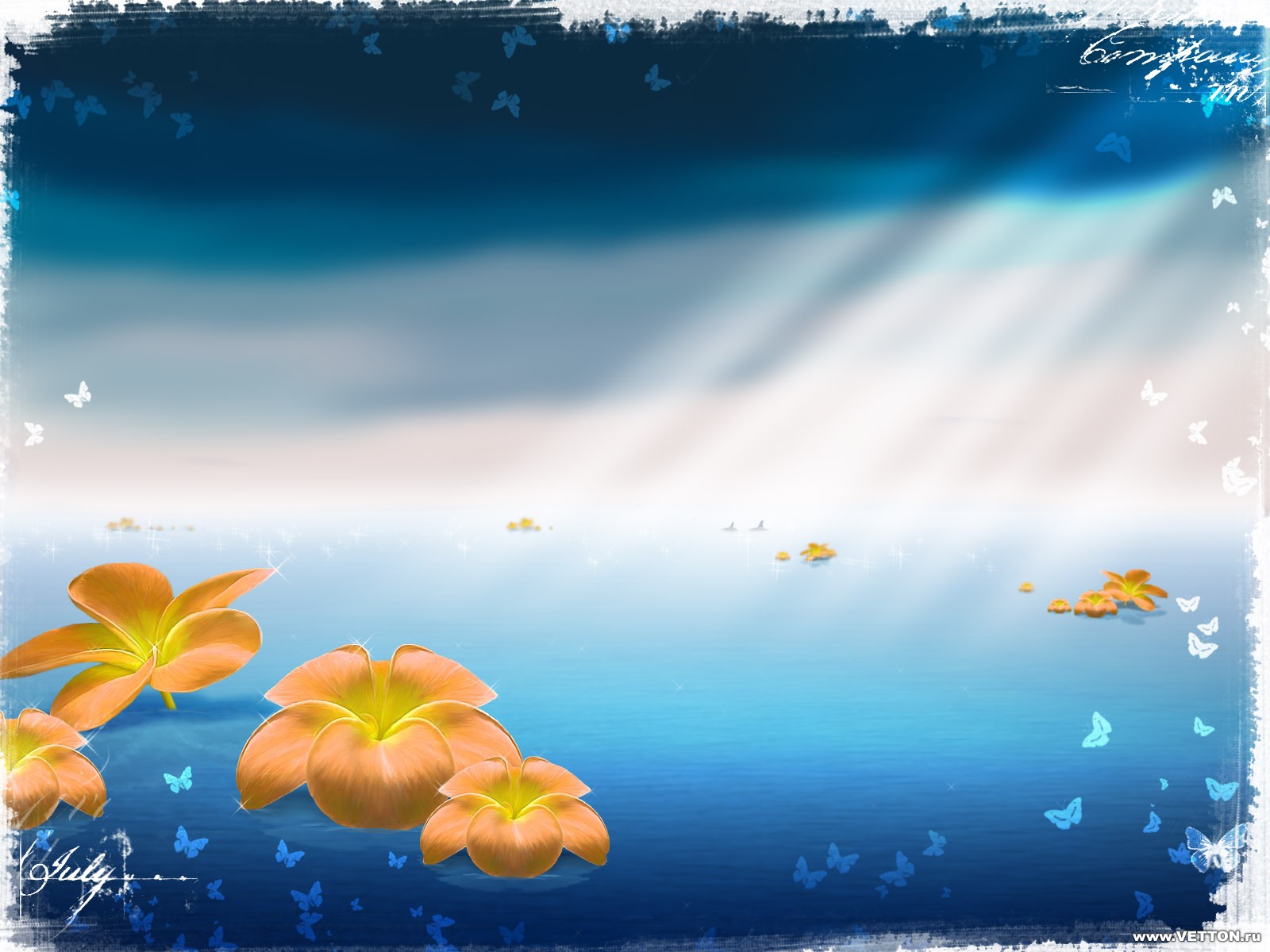 УЛЫБКА, СПОРТ, ЗДОРОВЬЕ – НАШЕ В ЖИЗНИЦЕННОЕ  ПОДСПОРЬЕ!
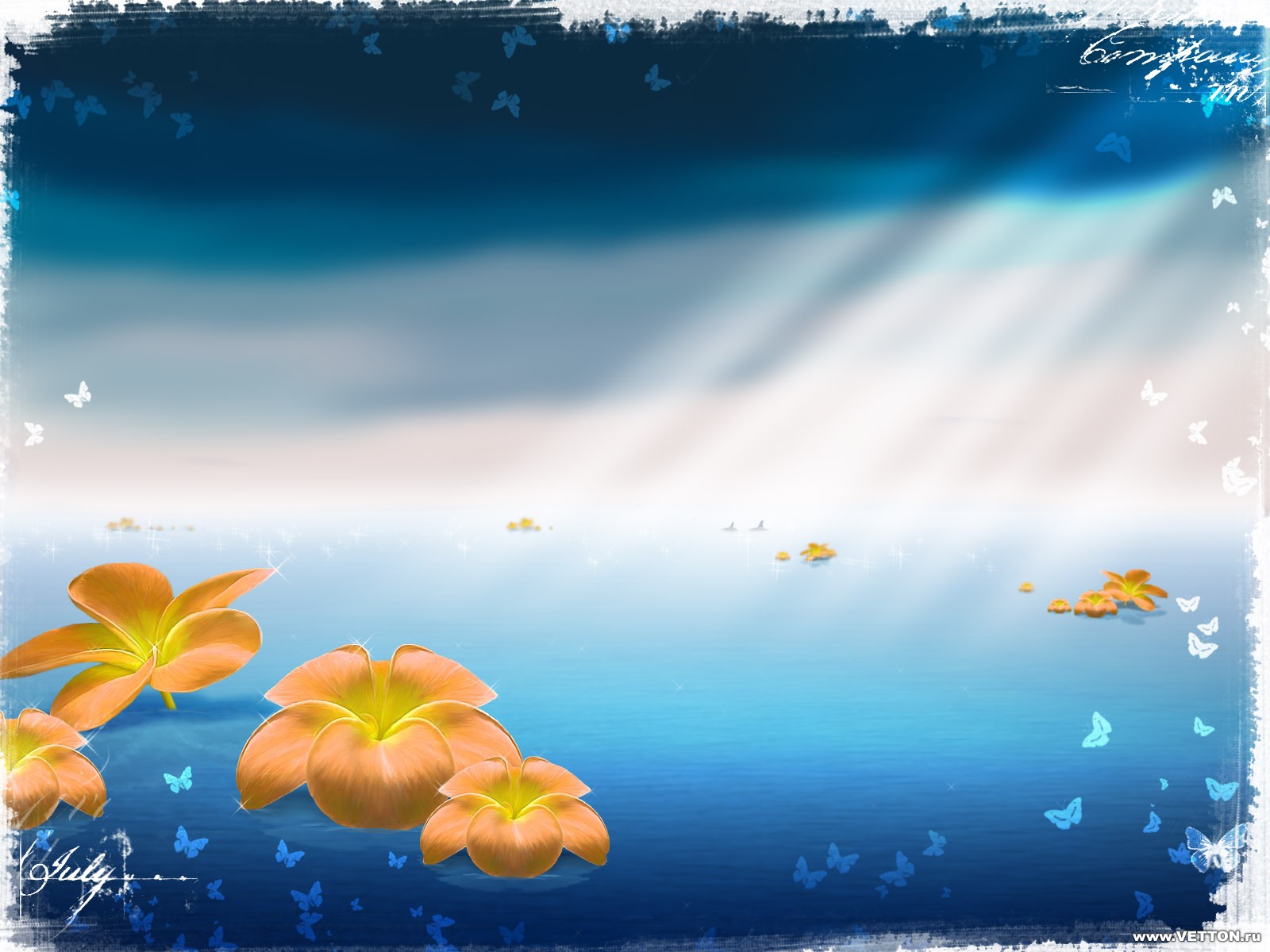 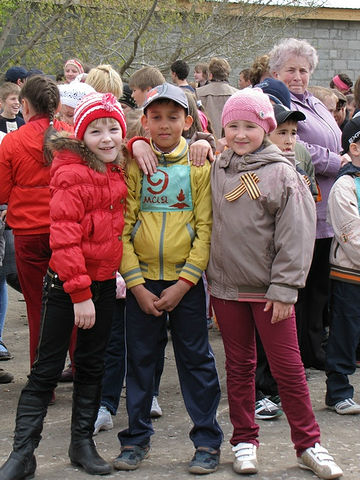 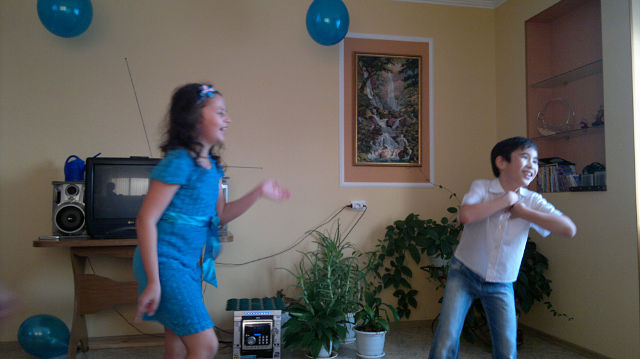 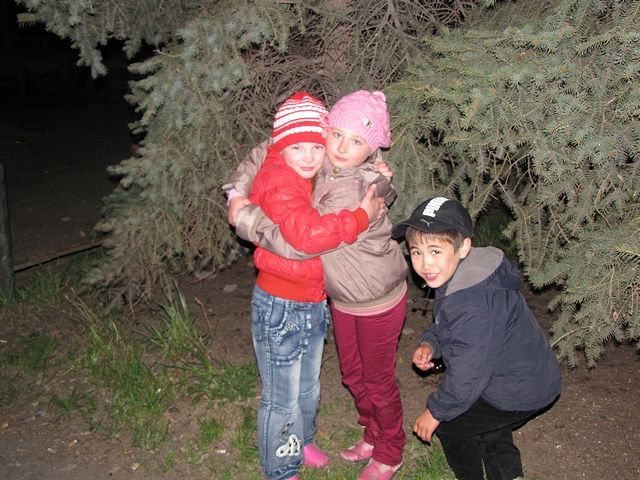 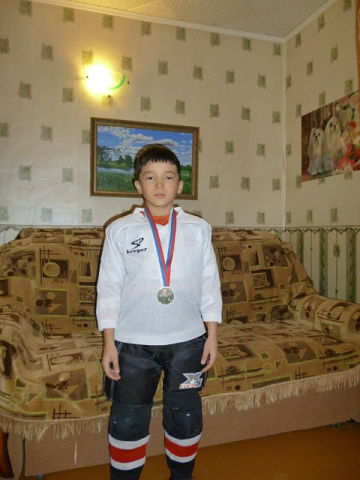 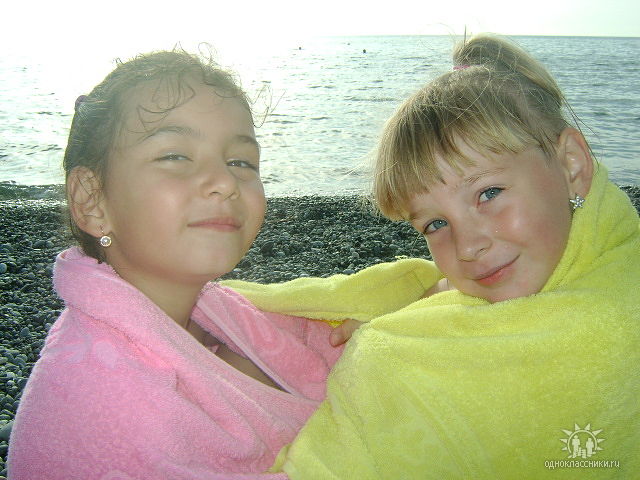 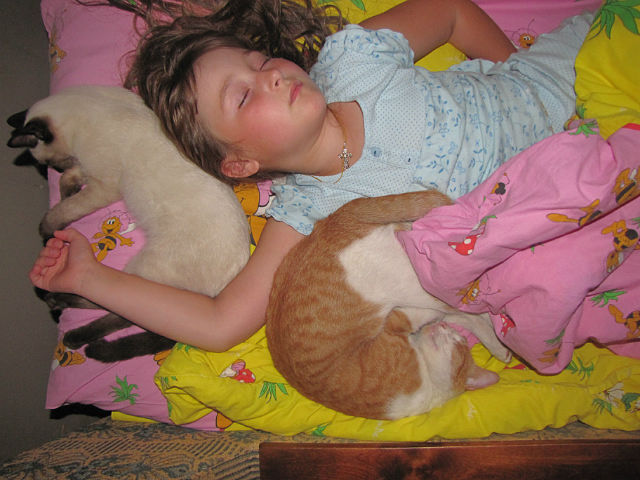 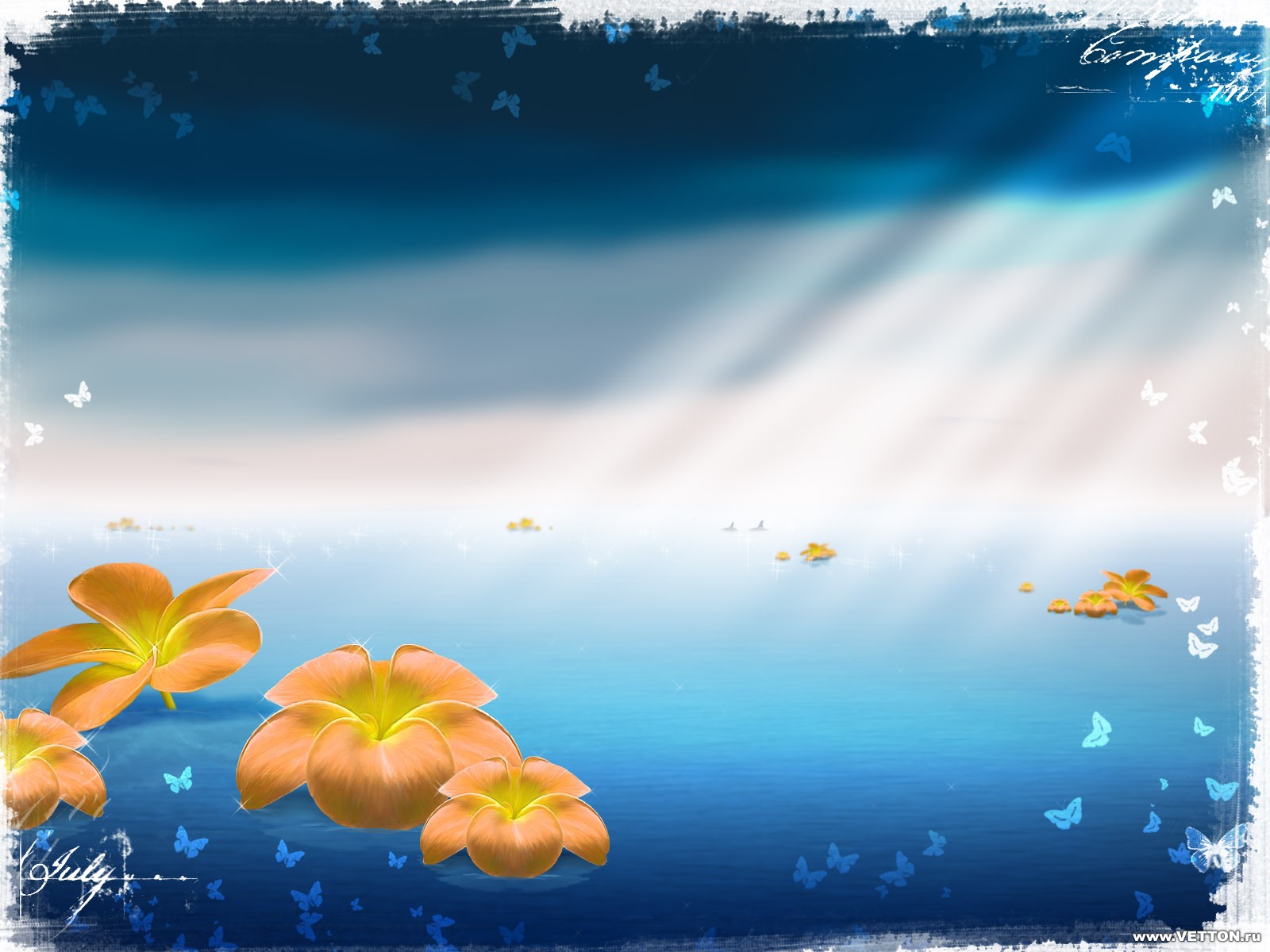 Формы   укрепления здоровья
Утренняя зарядка 
Физкультурные  минутки
Подвижные перемены
Подвижные игры
Дни здоровья
Прогулки
Гимнастика
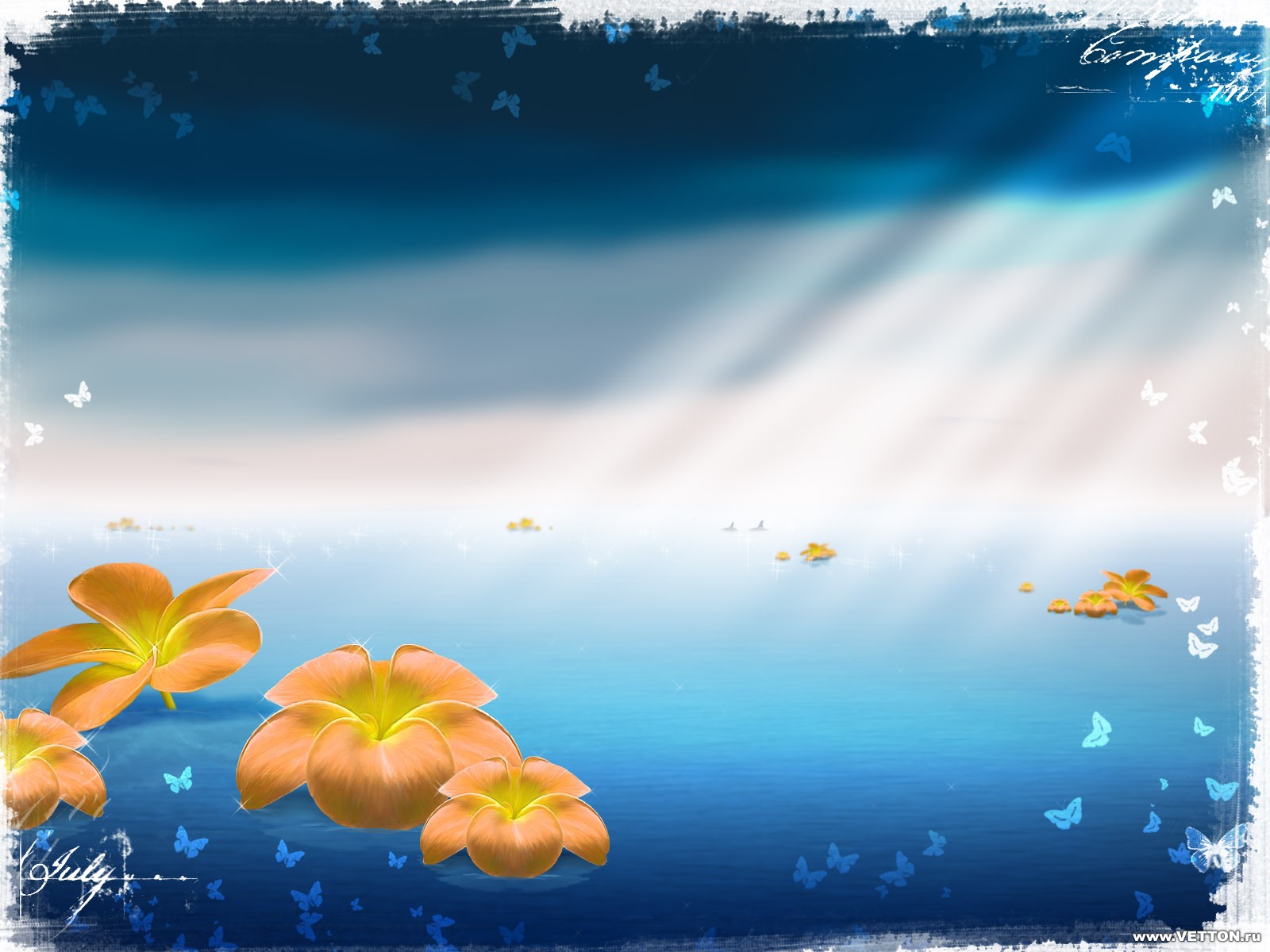 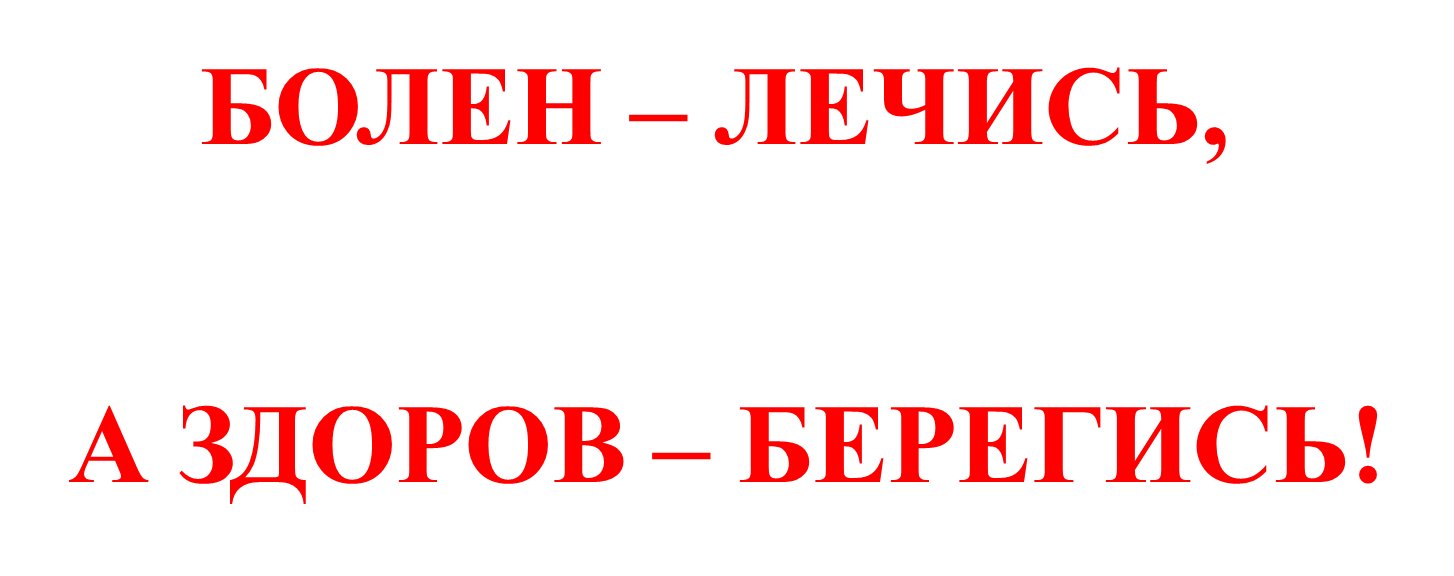